Грчка култура:
Грчка религија
Религија –вера у бога (богове)
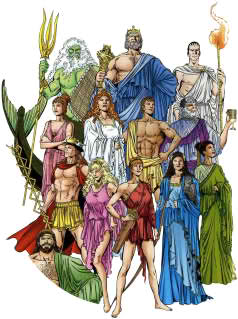 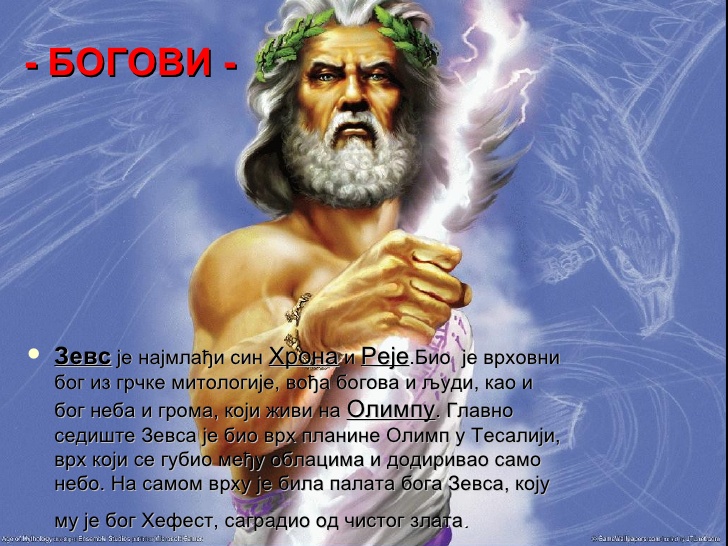 Грци су веровали у 12 богова који живе са  господаром богова и људи -Зевсом на Олимпу:
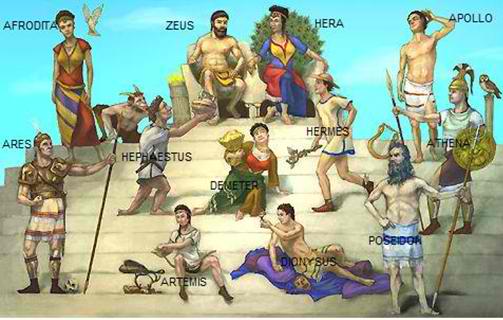 Богове су замишљали као људе који не умиру због божанске хране (амброзија ) и пића ( нектар).
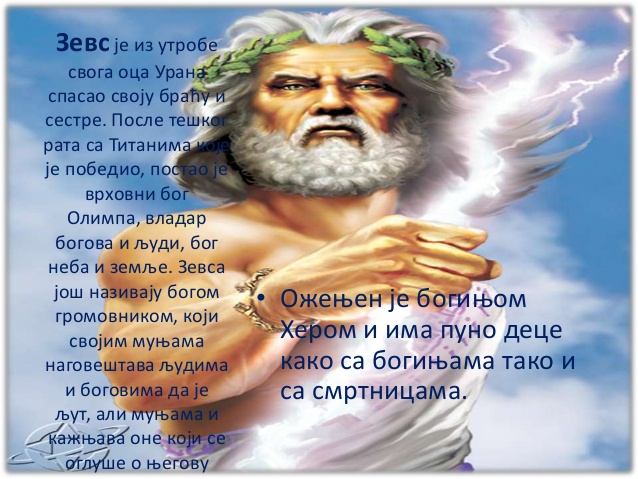 вољу.
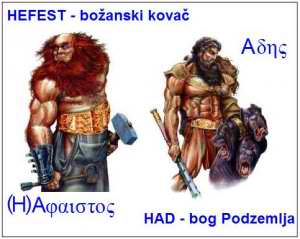 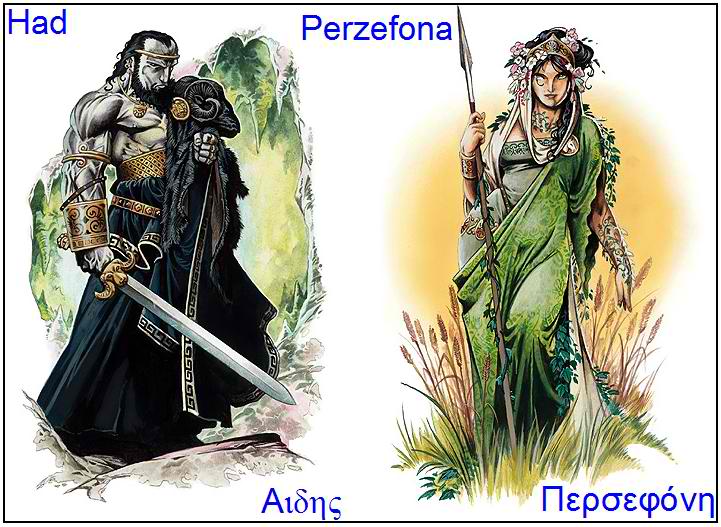 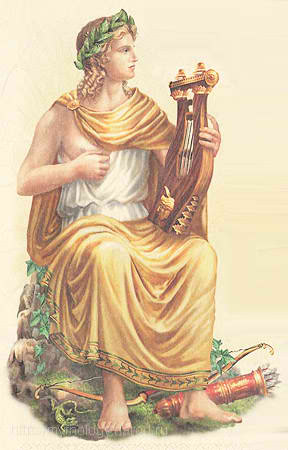 Хад –владар подземног света
Зевсова браћа:Посејдон и Хад;
Посејдон-бог мора
Аполон –бог светлости  и лепоте , заштитник уметности
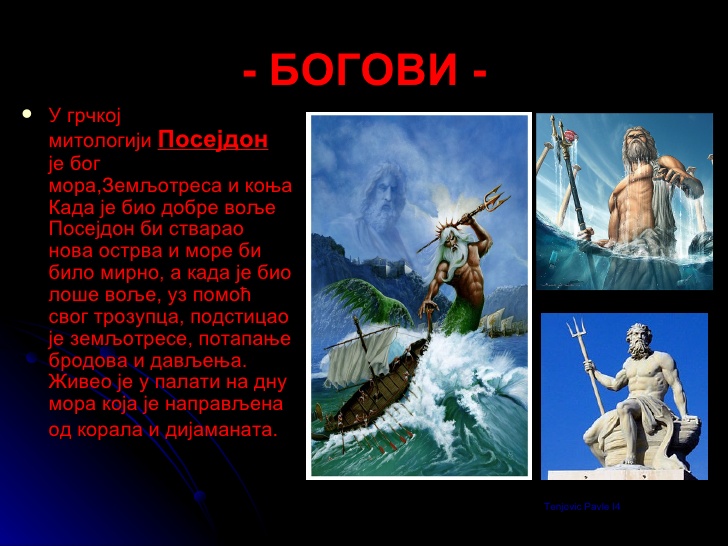 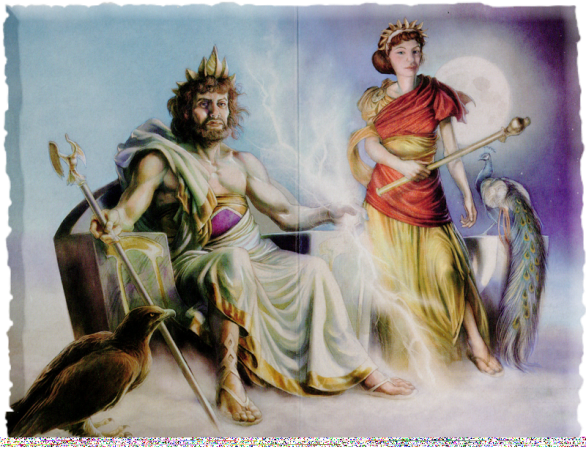 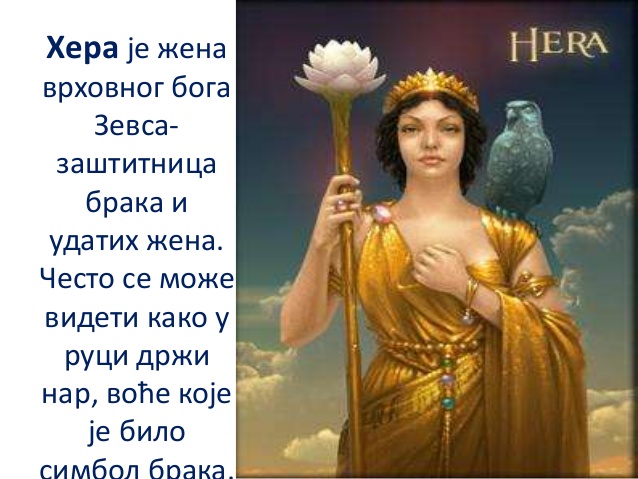 Зевс и Хера
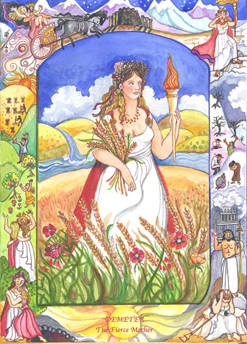 Деметра –богиња плодности,заштитница  земљорадње
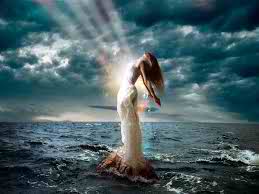 Афродита-богиња лепоте и  љубави
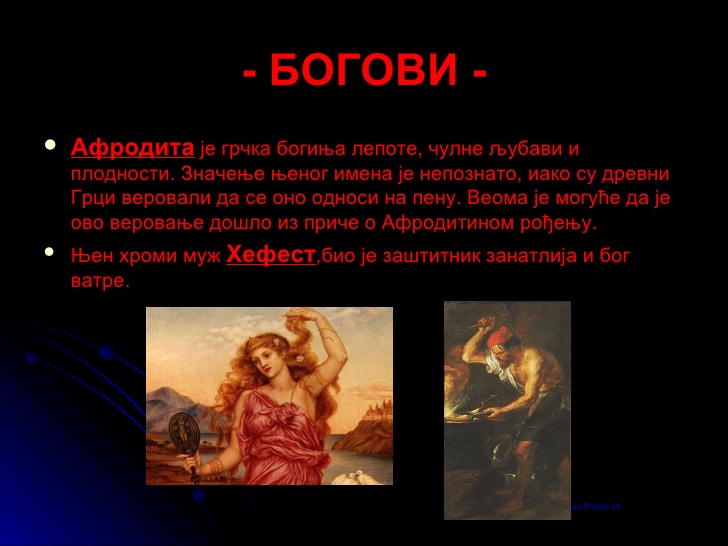 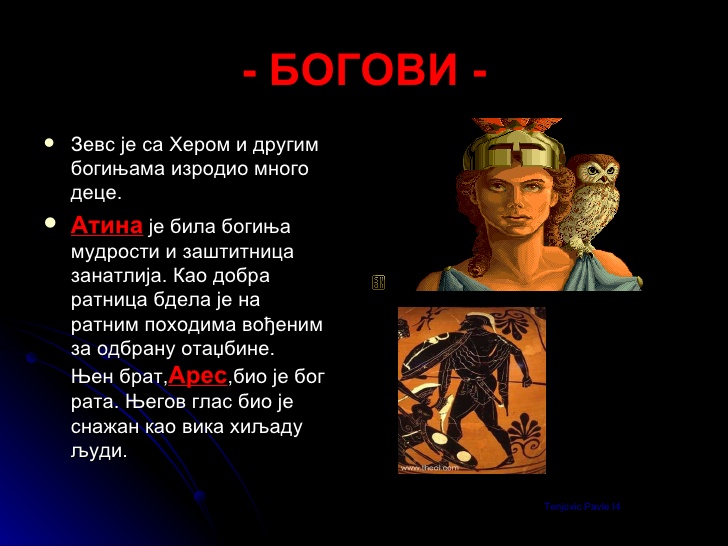 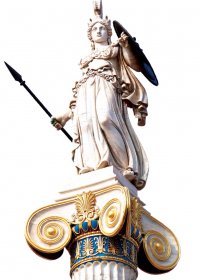 Атина-богиња мудрости и рата
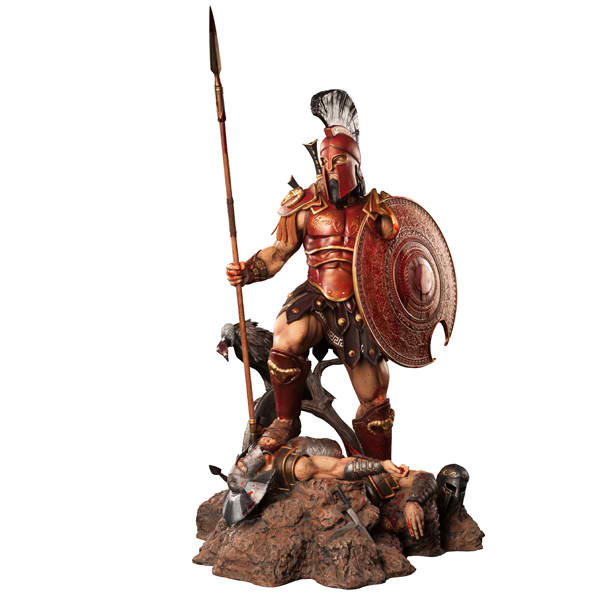 Арес=Ареј, бог рата
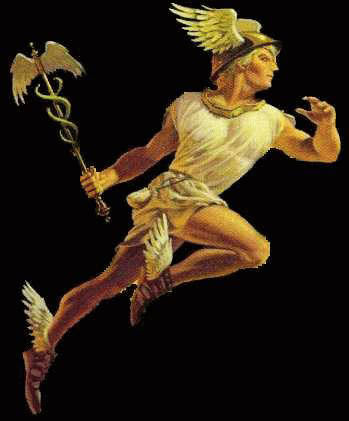 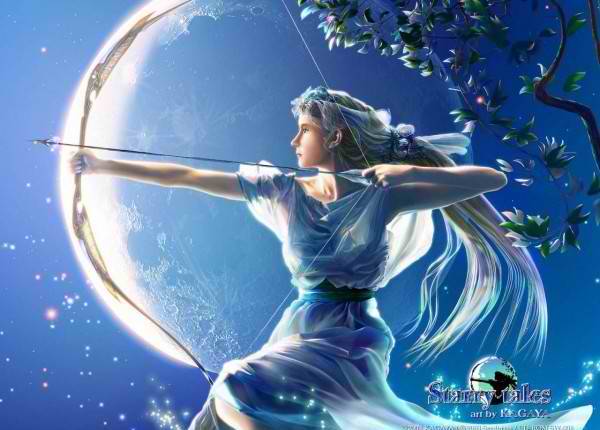 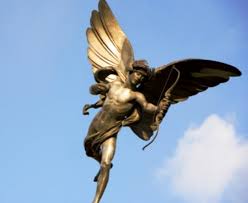 Ерос=Купидон
Бог љубави
Артемида-богиња
лова
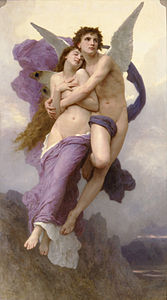 Хермс-гласник богова
Дионис- бог весеља и вина
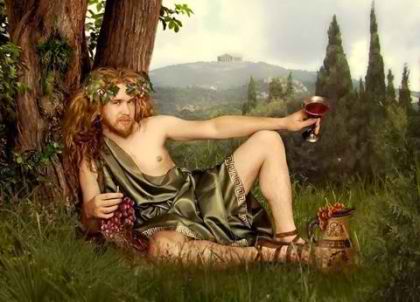 Хероји =полубогови
Деца богова и људи
Највећи хероји: Ахил и Херакле
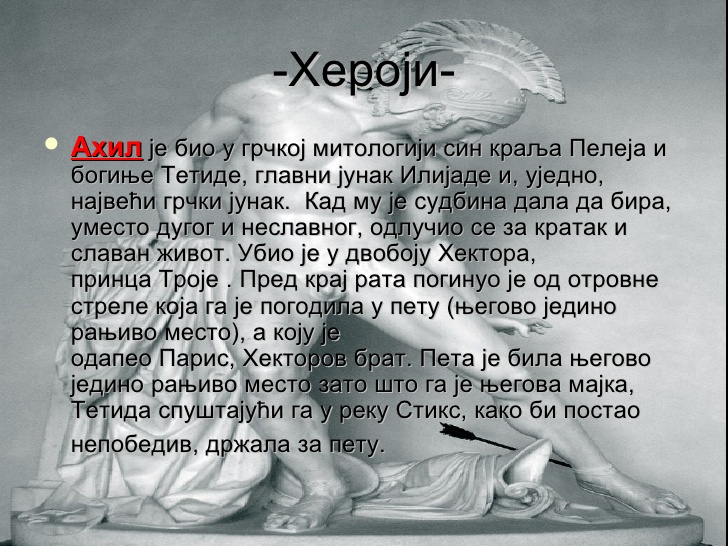 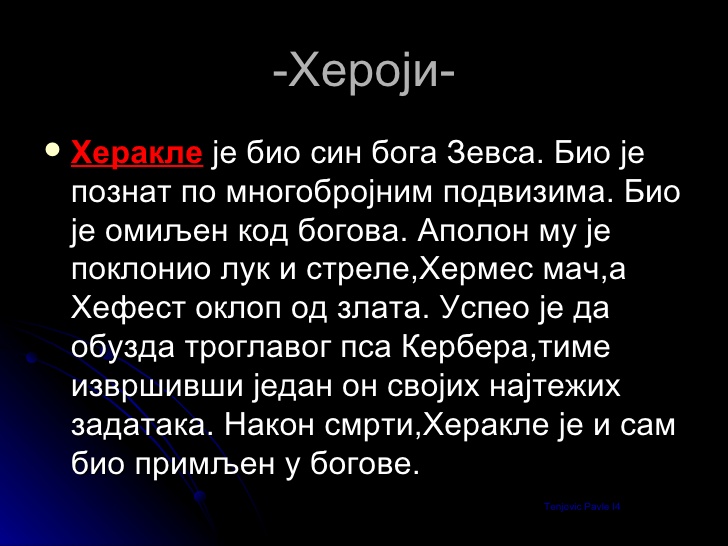 Извршио 12 подвига по Херином наређењу...
очистио Аугејеве штале, 
убио Хидру...
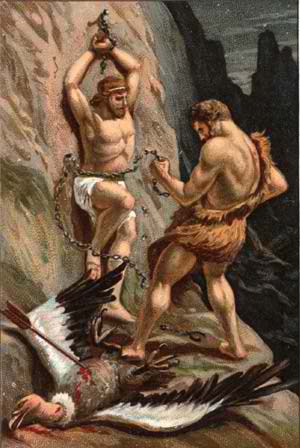 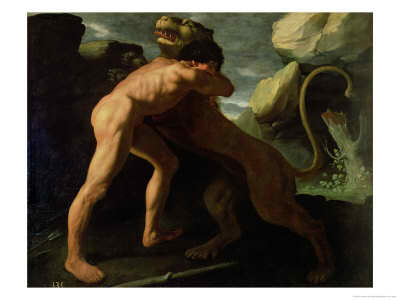 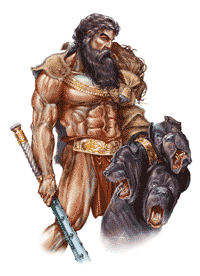 Херакле савладо Кербера, Нимејског лава, ослободио Прометеја
Митска бића
Фантастична бића
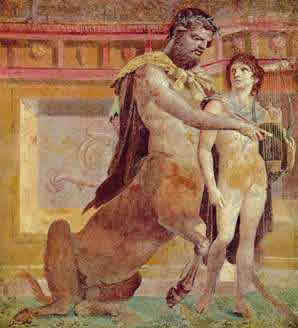 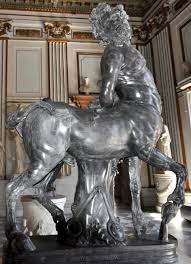 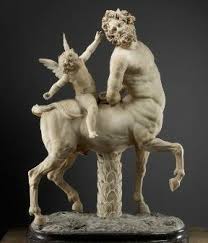 Кентаур –пола човек,пола коњ
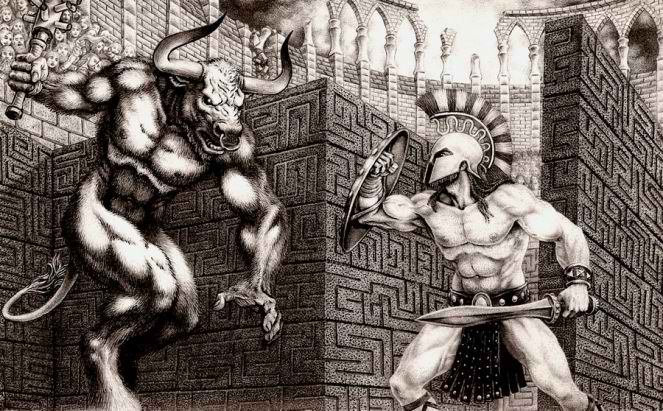 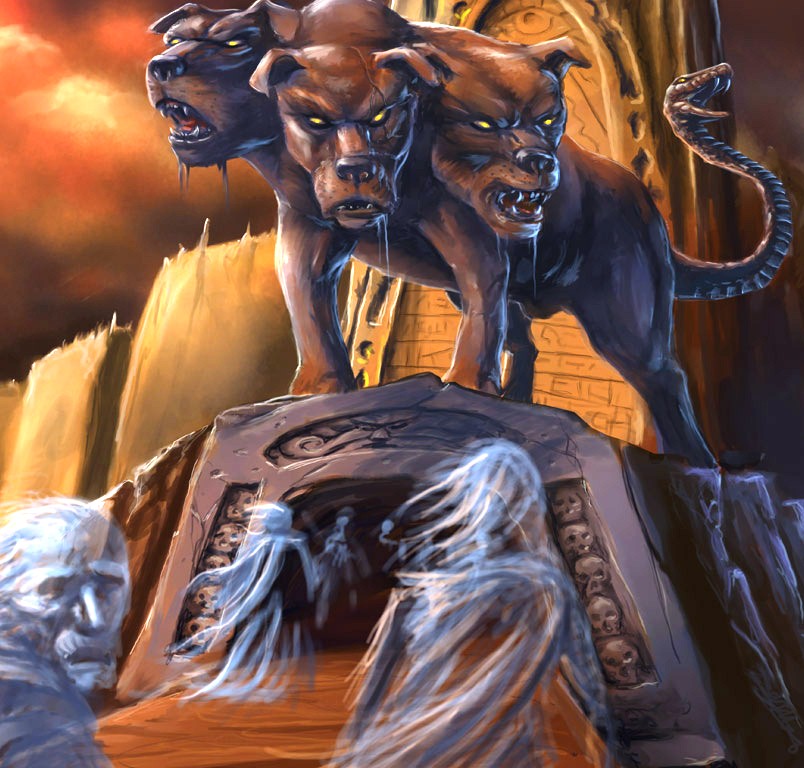 Минотаур
Кербер-чувар подземног света
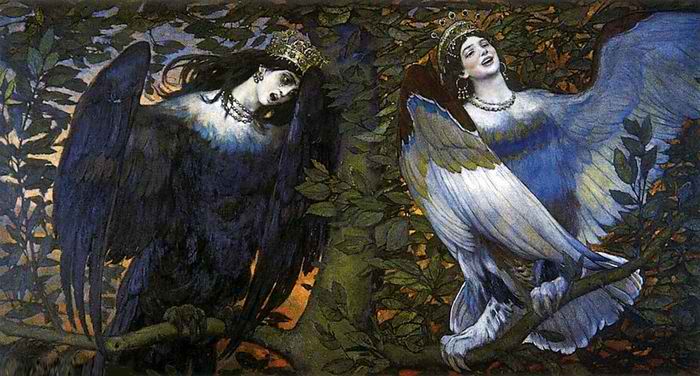 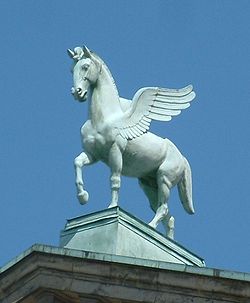 Пегаз-крилати коњ
Сирене-девојке птице
Сфинга - неман са женском главом , телом лава, птичијим крилима и репом змије.
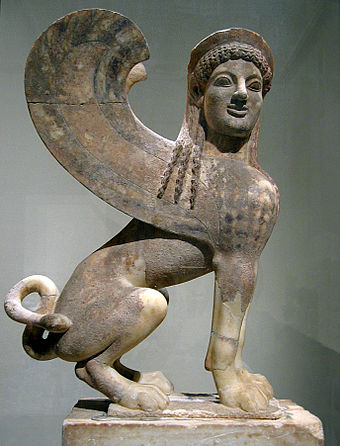 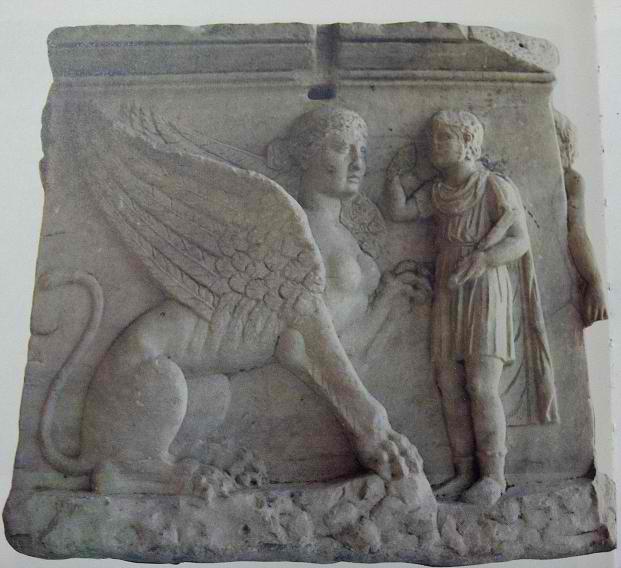 Сфинга
Едип и Сфинга
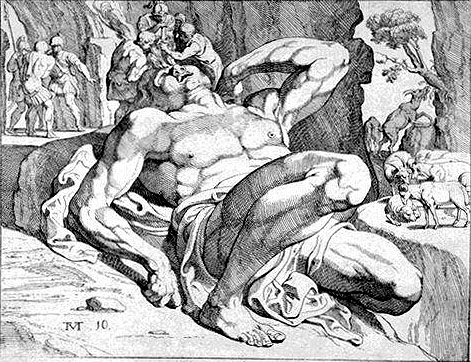 Tитани –џинови
Једнооки џинови
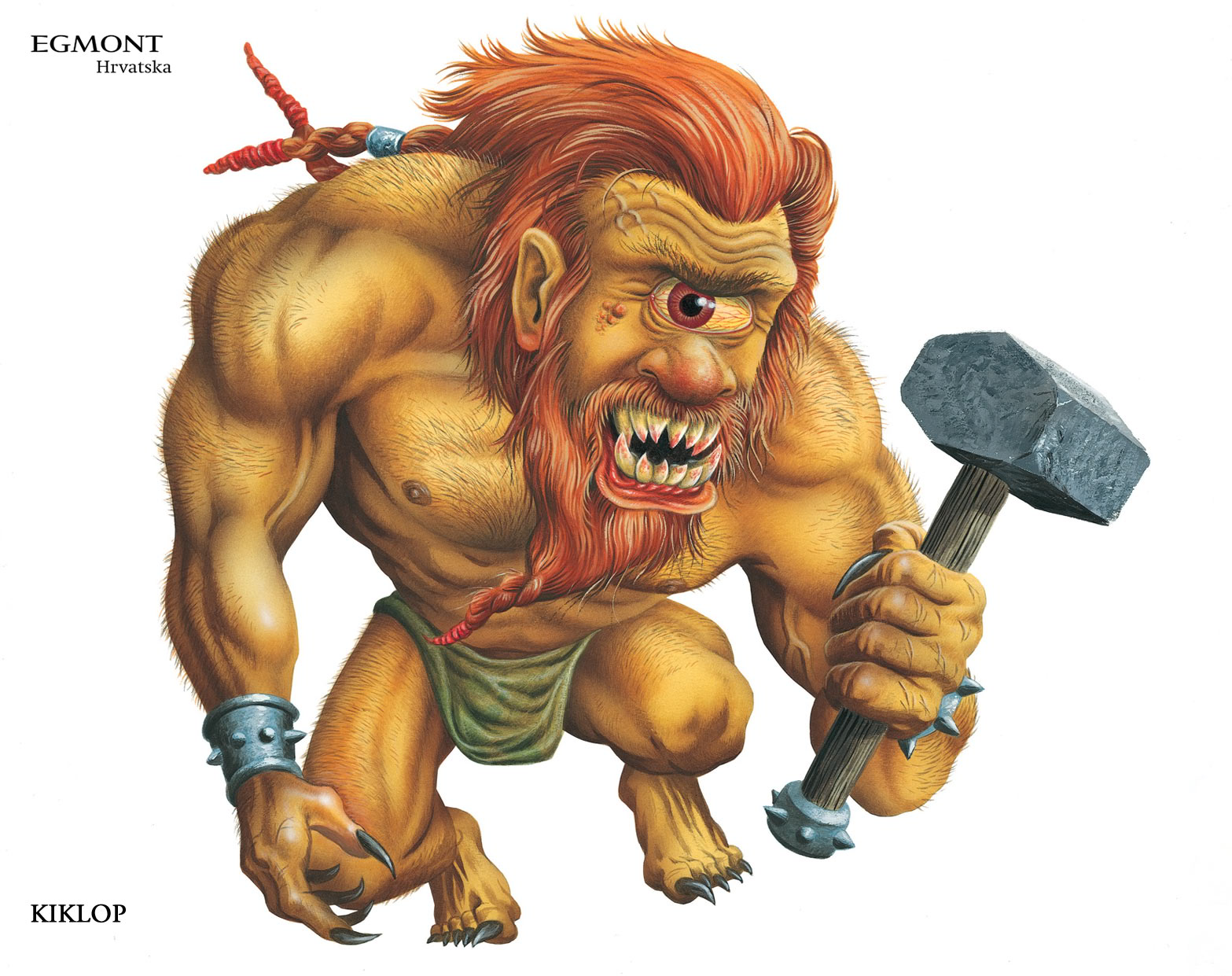 Киклопи
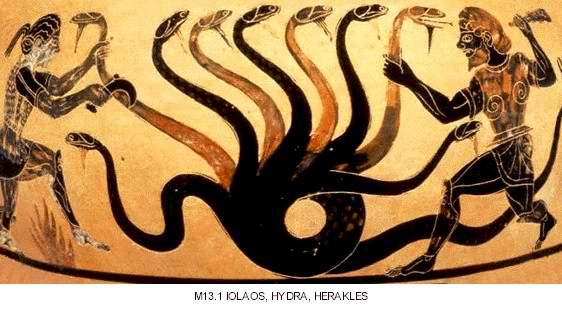 Хидра
 из 
Лерне
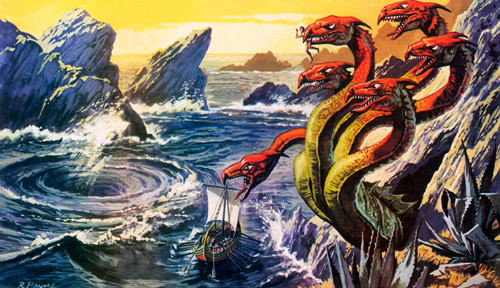 Сцила
 и
 Харидба
Бити између Сциле и Харибде је метафора која илуструје безизлазност ситуације тј. да се између два зла мора изабрати једно.
Најпознатији 
митови
Митови-приче о боговима
Сизифов посао-узалудан посао ,тежак рад без смисла
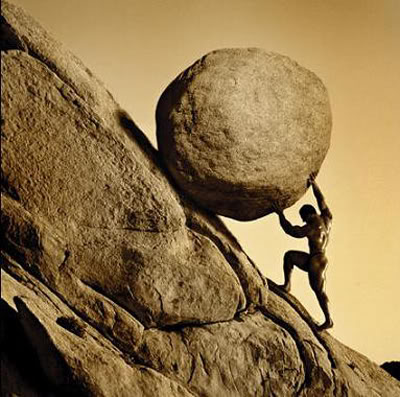 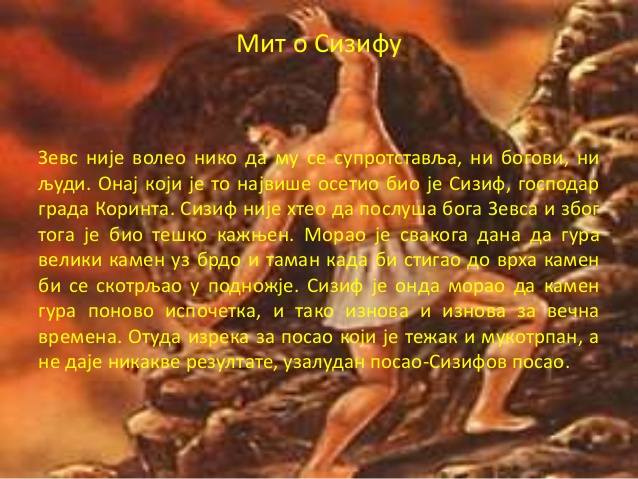 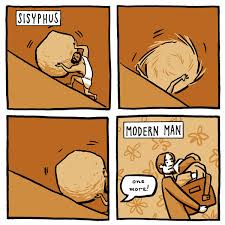 Камењем убијао и пљачкао путнике и пролазнике.
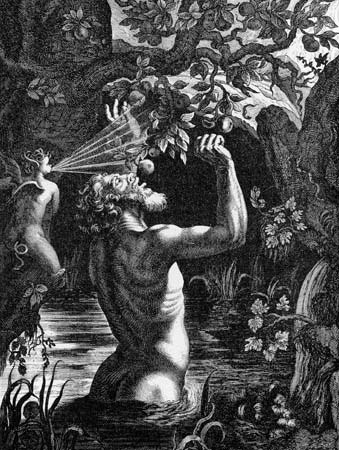 Танталове муке-симболишу патње, особе којој  је циљ надохват руке али ипак стално измиче, немогућност  остварења циља
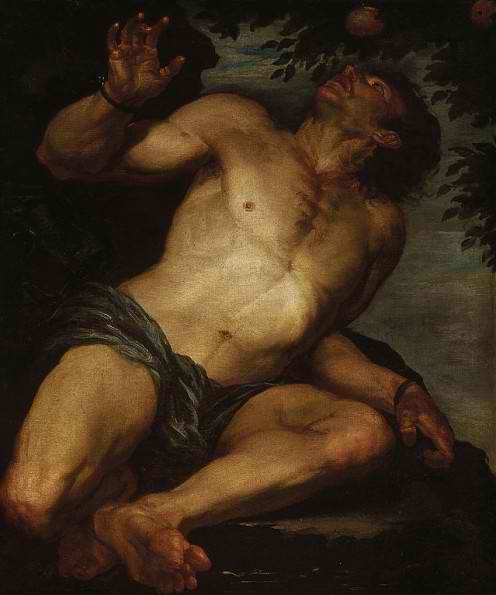 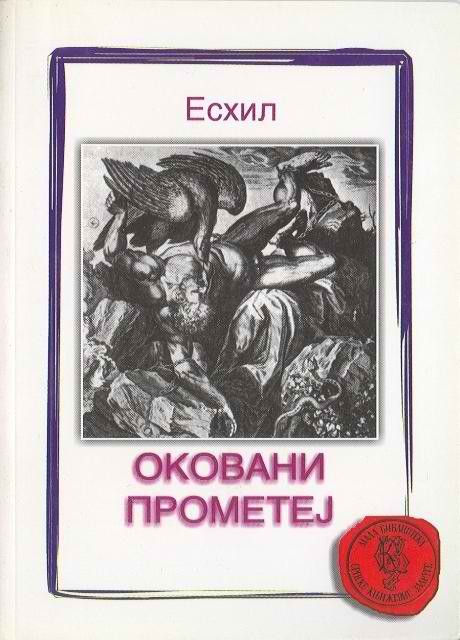 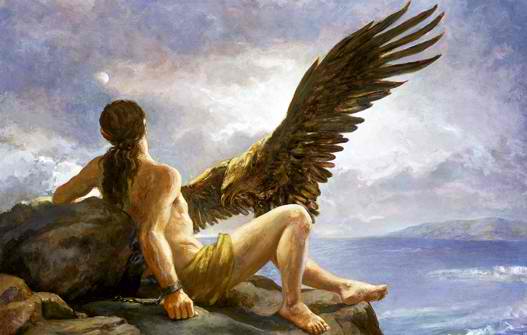 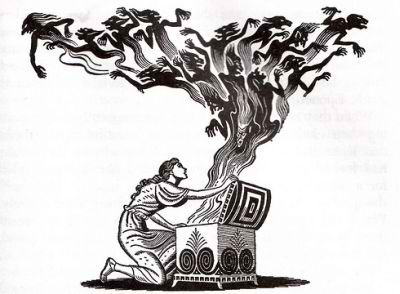 Пандорина кутија-симболише скривено зло.
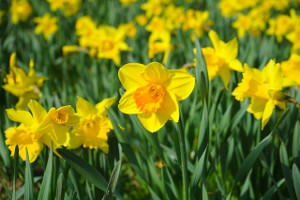 Мит о Нарцису
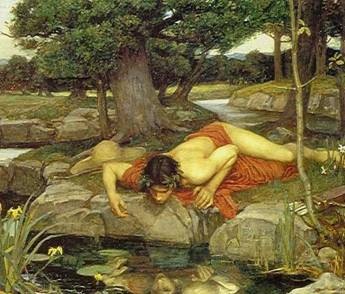 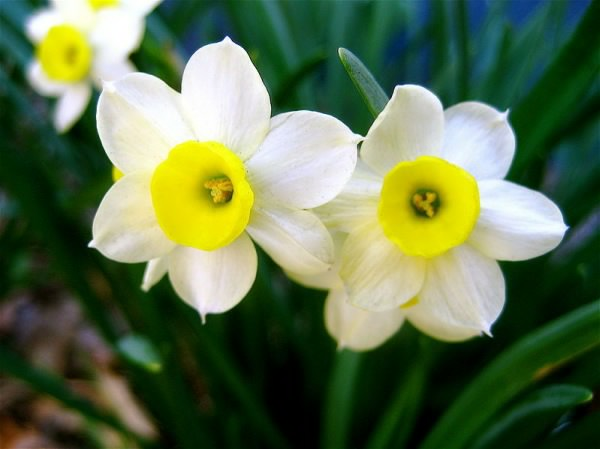 Цвет  нарцис-добио име по овом младићу
Нарцисоидан човек-самозаљубљен,
мисли да је најлепши и најбољи!
Провери 
и
обнови !
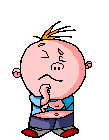 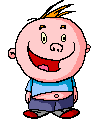 1.Стари Грци су замишљали богове као :
а)  људе који умиру
б) људе који не умиру
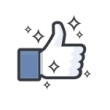 2.Грчки богови су живели на планини:
а) Парнасу
б) Тајгету
в) Олимпу
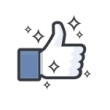 3.Стари Грци су веровали у:
а) 13 главних богова
б) 12 главних богова
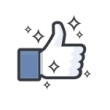 4.Бог Зевс био је:
а) бог светлости
б) владар подземног света
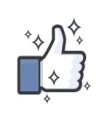 в) господар света и свих богова
5.Хад  је био :
а) бог светлости
б) владар подземног света
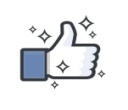 в) господар мора
6. Грчка богиња лепоте и љубави зове се :
а)  Атина
б) Артемида
в) Афродита
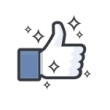 7.Бог рата звао се :
а) Посејдон
б) Арес
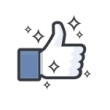 в) Хефест
8. Бог љубави звао се :
а) Амор
б) Ерос
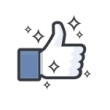 в) Купидон
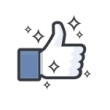 9.Како су стари  Грци звали децу богова и смртника:
а)  хероји
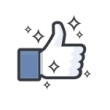 б) јунаци
в) духови
10. Најпознатији херој био је :
а) Тезеј
б) Леонида
в) Ахил
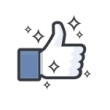 11.Кентаури су :
а) пола људи, пола бикови
б) пола људи, пола коњи
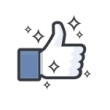 в) пола људи,пола лавови
12. У грчкој митологији  Сирене су:
а) жене рибе
б) жене мачке
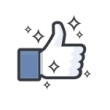 в)  жене птице
13.Чувар подземног света је:
а) Киклоп
б) Кербер
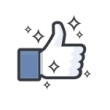 14.Митови су :
а) приче о људима
б) приче о боговима
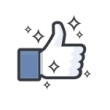 в) приче о животињама
15. Мит Сузифов посао -симболише:
а) узалудан посао, тежак рад без смисла
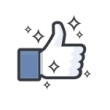 б) немогућност  остварења циља
в) скривено зло
16.Мит Танталове муке-симболише:
а) од два зла изабери једно
б) немогућност  остварења циља
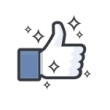 в) скривено зло
Хвала на пажњи!
Аутор:
Душица Максимовић